Формирование коммуникативной компетенции у детей дошкольного возраста
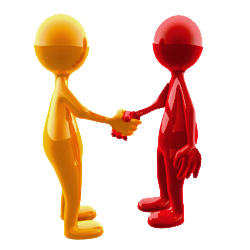 Петрушина Т.Б. МБДОУ детский сад № 214
Коммуникативная  компетентность  детей дошкольного возраста — это владение конструктивными способами и средствами взаимодействия  с  окружающими  людьми,  умение общаться и посредством общения успешно решать возникающие игровые, познавательные, бытовые и творческие задачи.
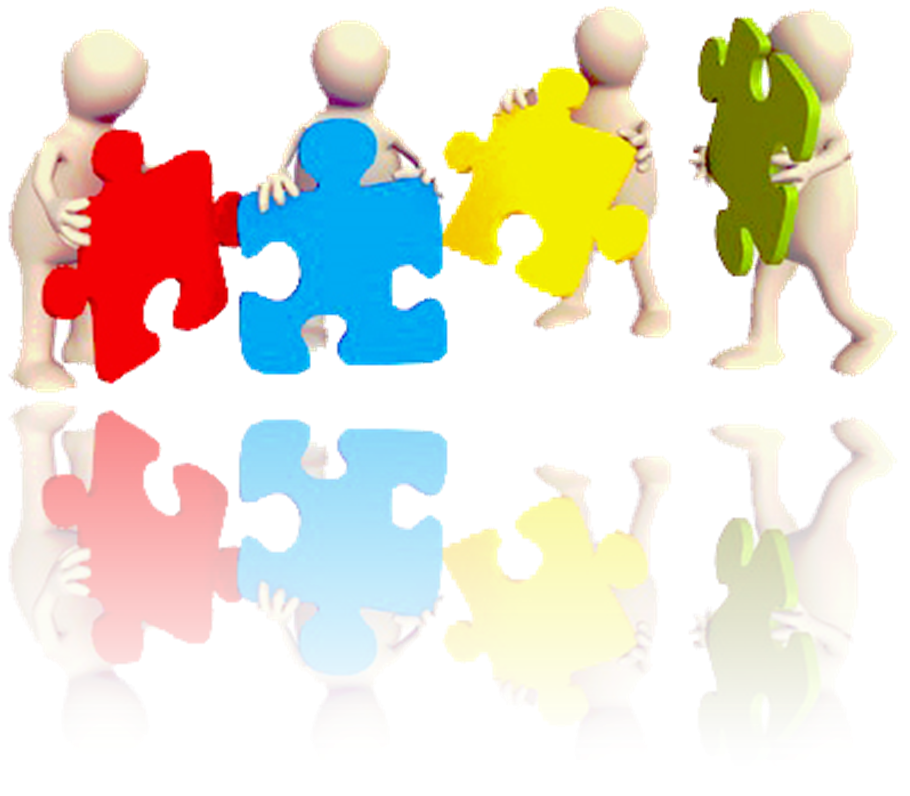 Структура коммуникативной компетентности
Поведенческий  компонент— это способ  реагирования  на  конкретную ситуацию, выбор определенных норм и правил в процессе общения и для общения; это коммуникативные умения способы деятельности и опыт, который является образованием, интегрирующим в себя на уровне поведения и деятельности  все  проявления  коммуникативной компетентности.
Мотивационно-личностный  компонент— это  потребность  ребенка  в общении, в процессе которого проявляются особенности его личности, непосредственно влияющие на содержание, процесс и сущность общения.
Когнитивный компонент— знания из  области  взаимоотношений  людей (о смысле и ценности общения; о личностных качествах, которые ему способствуют или препятствуют; о чувствах и эмоциях, которые его сопровождают; о поведенческой стороне общения).
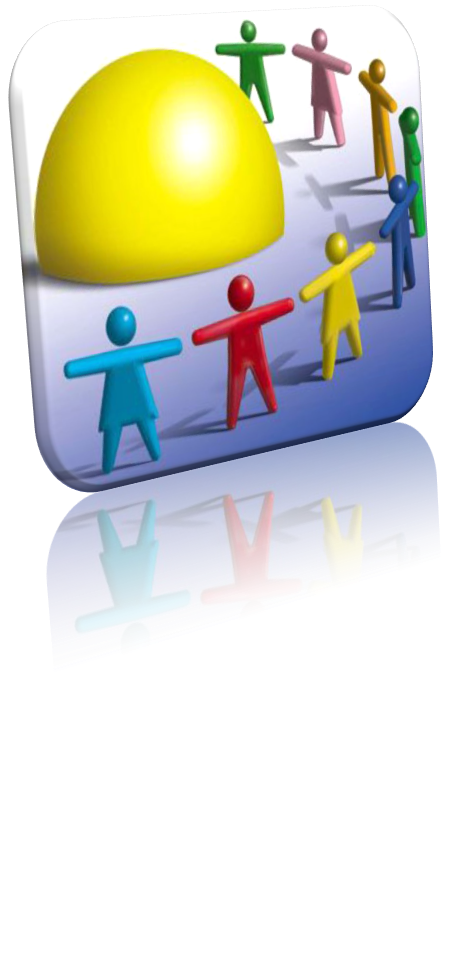 Коммуникативные 
способности
Коммуникативные
 умения
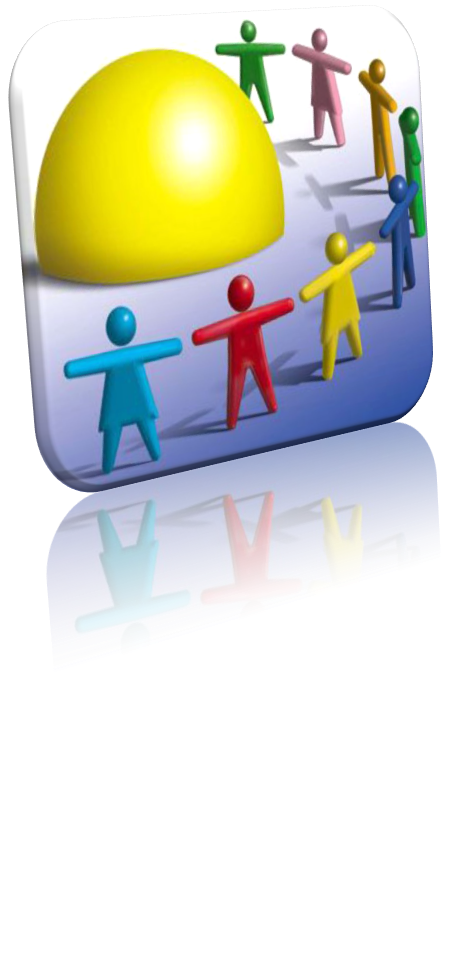 Компетентностный
 подход
Коммуникативные 
знания
Содержание
Аспекты 
общения
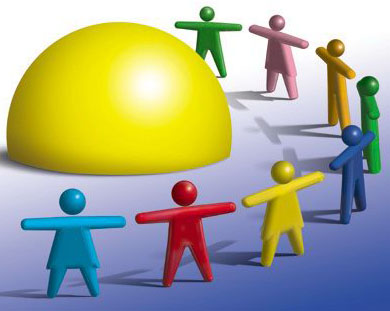 Цель
Средства
Условия развития коммуникативной 
 компетентности  дошкольника
создавать ситуации коммуникативной успешности
стимулировать  коммуникативную деятельность, используя проблемные ситуации
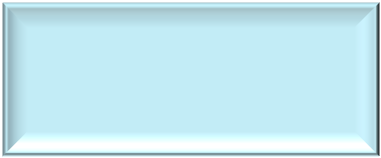 устранять  коммуникативные трудности
проводить  коррекционную  работу  по  совершенствованию  развития начал  коммуникативной  компетентности с учетом индивидуальных особенностей детей, привлекая к данной работе педагога-психолога и семью
ориентироваться на «зону ближайшего развития» и повышение уровня коммуникативной успешности
мотивировать ребенка к выражению своих мыслей, чувств, эмоций,  характерных черт персонажей при помощи слова и мимики
обеспечивать  баланс  между непосредственно образовательной деятельностью и самостоятельной деятельностью детей
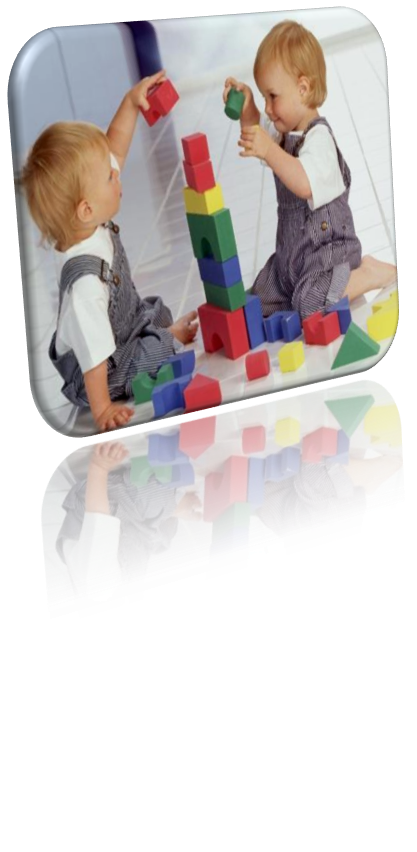 моделировать и создавать игровые ситуации, мотивирующие дошкольника к общению со взрослыми и сверстниками
в  процессе  коммуникативной деятельности  обеспечивать  стратегию поддержки взаимодействий педагога с детьми, детей со сверстниками
Образовательная область «Коммуникация»:
РАННЕЕ ДЕТСТВО

ЗАДАЧИ МЛАДЕНЧЕСКОГО ВОЗРАСТА:
Развитие речевого слуха, понимания обращённой речи,
   накопление пассивного словаря;
Стимулирование овладения артикуляцией, предречевыми
   вокализациями.

ЗАДАЧИ РАННЕГО ВОЗРАСТА:
Продолжать развивать пассивный и активный словарь;
Побуждать к общению на близкие ребёнку темы из
   личного опыта;
Подводить к внеситуативному диалогу со взрослым;
Вовлекать в инсценировки, проговаривание слов в сказке.
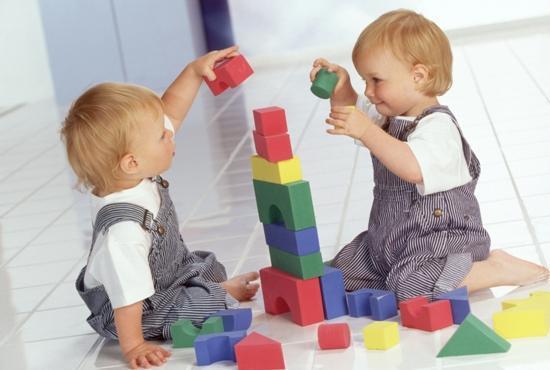 Образовательная область «Коммуникация»:
ДОШКОЛЬНОЕ ДЕТСТВО
ЗАДАЧИ МЛАДШЕГО ДОШКОЛЬНОГО ВОЗРАСТА:
Налаживать общение на разнообразные темы, в том числе       выходящие за пределы наглядно представленной ситуации ;
Стимулирование инициативных высказываний, обращений к взрослому и сверстникам с просьбами и предложениями, строить высказывания из 2-3, затем 3-4 предложений;
Поощрение вопросов об интересующем явлении, при рассматривании картин, игрушек, предметов.
ЗАДАЧИ СТАРШЕГО ДОШКОЛЬНОГО ВОЗРАСТА:
Налаживание диалогического общения со сверстниками в совместных играх и на занятиях, использовать различные средства общения с учётом конкретной ситуации;
Обсуждать нравственные проблемы, связанные с понятиями о том, что такое хорошо, что такое плохо;
Побуждать к словесному творчеству;
Способствовать налаживанию скоординированного диалогического общения в процессе коллективных бесед.
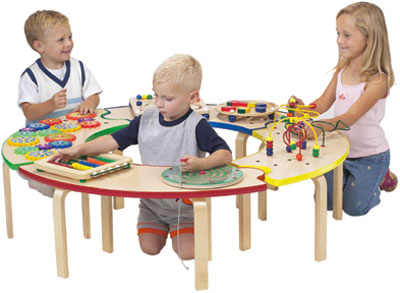 Задачи речевого развития:
Обогащение словарного запаса;
Формирование грамматического строя речи;
Воспитание звуковой культуры речи;
Развитие связной речи, 
 овладение формами речи- диалога и монолога.
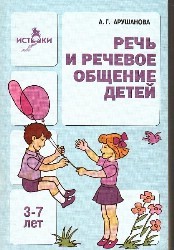 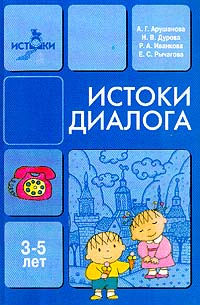 Формы обучения активизирующие общение:
Беседы педагога с детьми;
Игры: -дидактические, -подвижные,
       -народные;
3.   Инсценировки, игры- драматизации;
4.   Занятия: -ИЗО, конструирование
Имитационные упражнения;
Обследование: -игрушек, -предметов, 
      -картин, -иллюстраций.
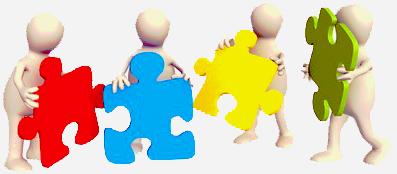 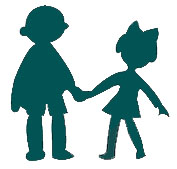 Всегда открыты для сотрудничества!